Rome and Early Christianity:
The Rise of Christianity
Main Idea
A new religion called Christianity developed within the Roman Empire and gradually spread throughout the Roman world.
Judaism in the Roman World
Rome conquers Judea
Allowed to practice religion as long as paid tributes & maintained order
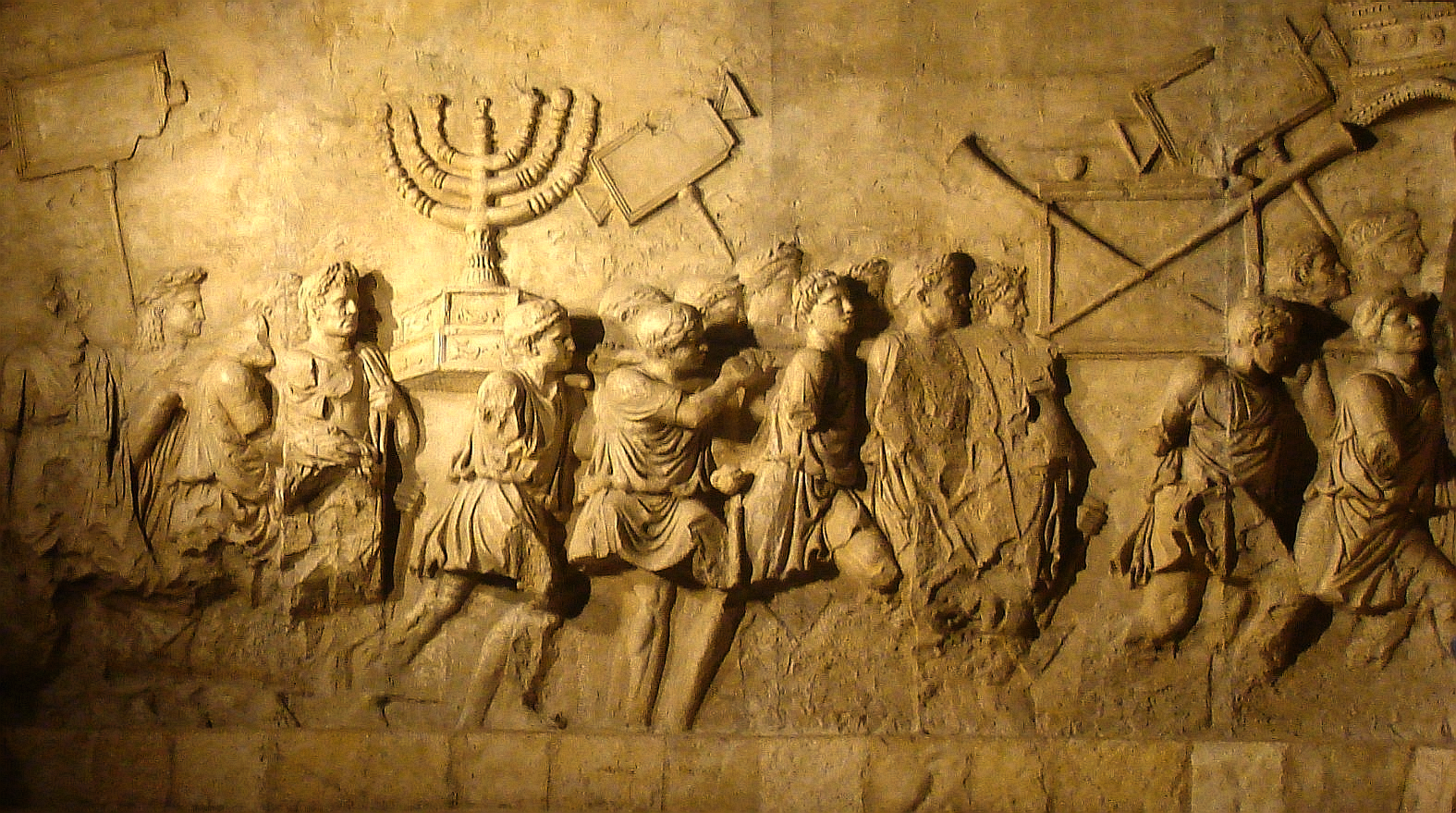 Judaism in the Roman World
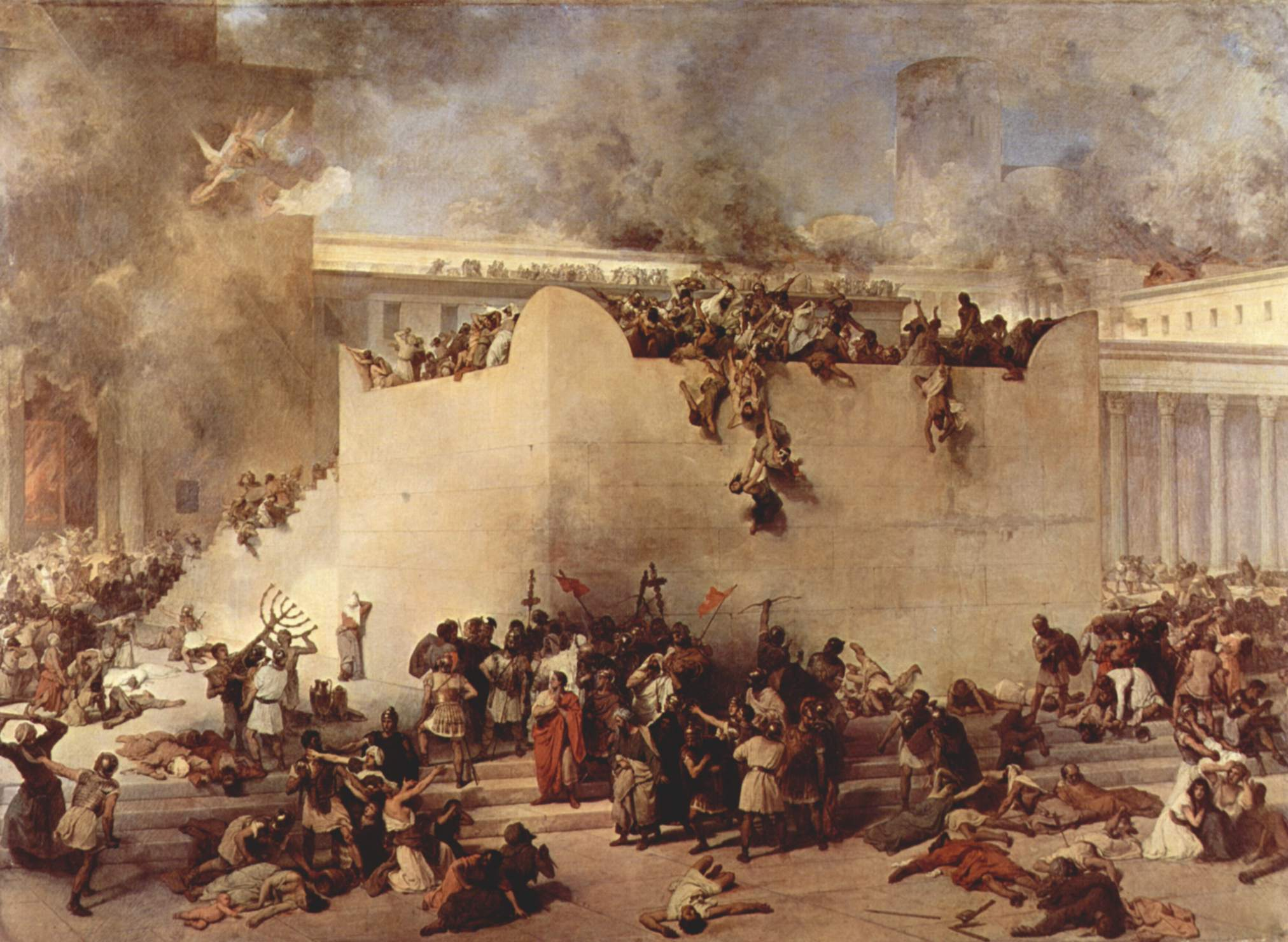 Different branches
Zealots – wanted to rebel
Others – wait for the Messiah
66-70 BC: Romans sack Jerusalem – destroy temples
130s BC: Jews banned from Jerusalem
Jesus of Nazareth
Knowledge comes from the Gospels
First four books of the New Testament
Preached redemption & forgiveness
Defended poor & oppressed
Disciples
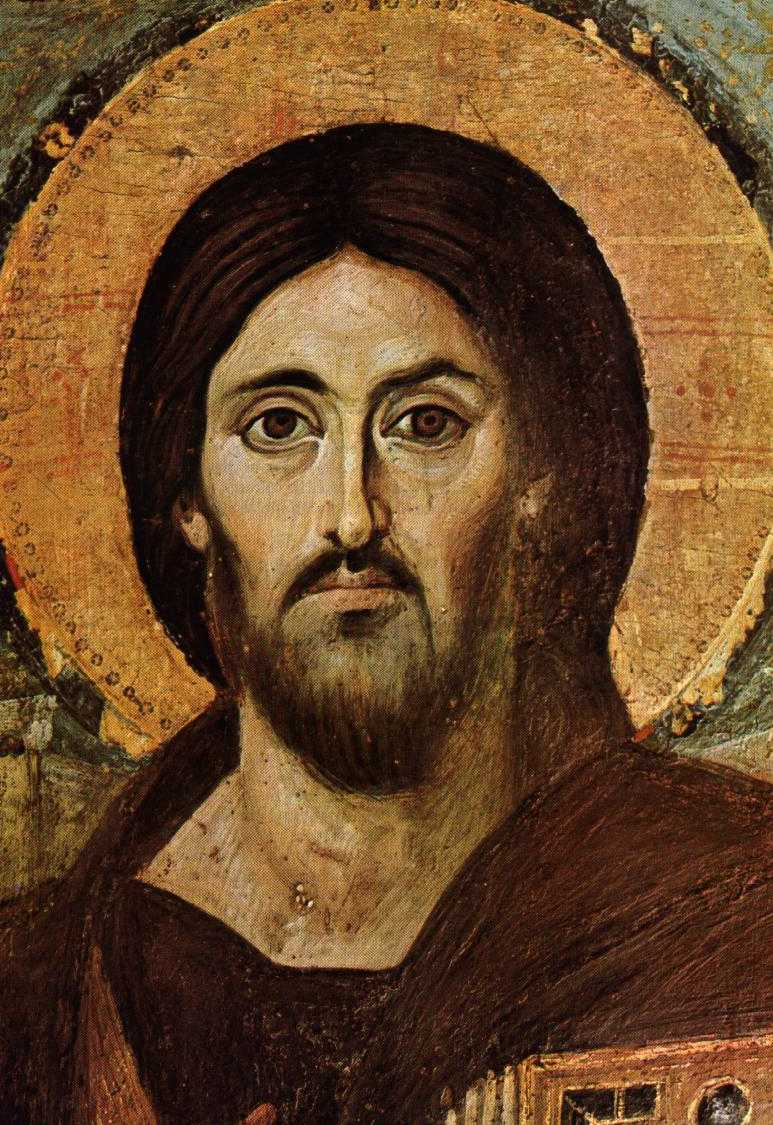 Jesus of Nazareth
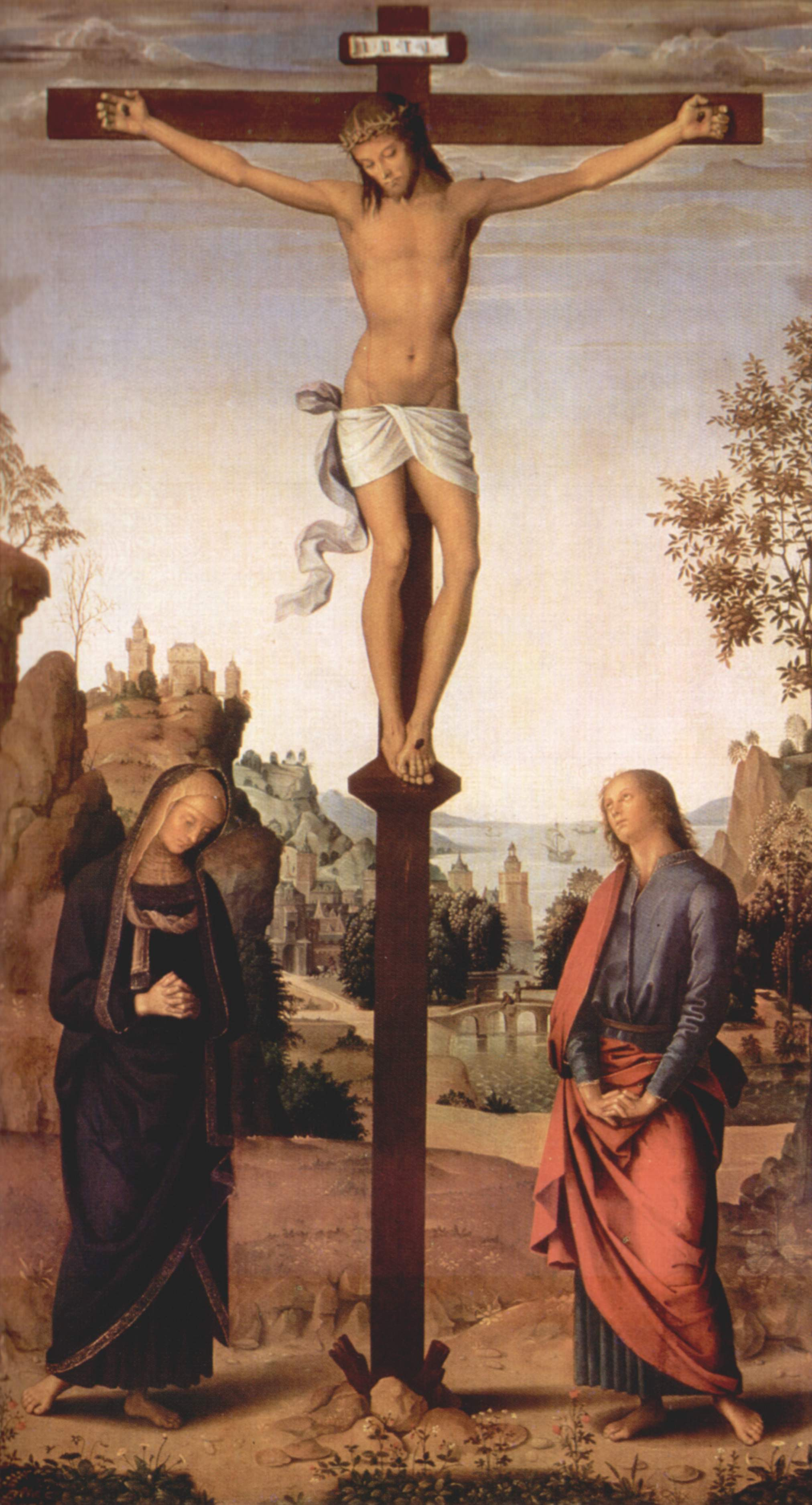 According to New Testament:
Crucified
Rose from the dead
Ascended into heaven
The Spread of Christianity
Christianity
The teachings of Jesus of Nazareth
All people can achieve salvation
Apostles
12 Original followers
Spread message
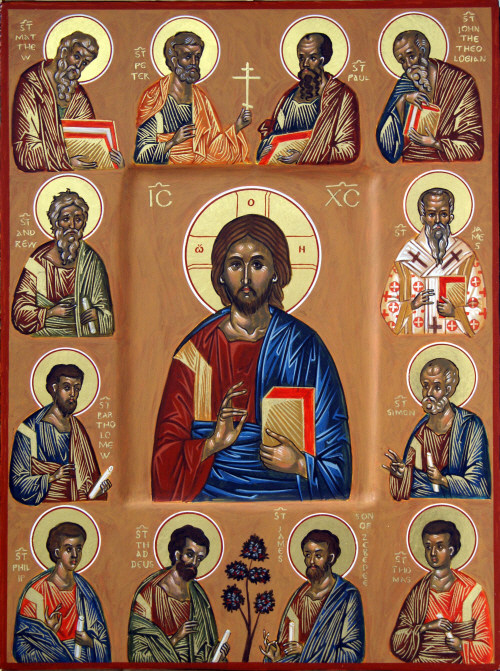 The Spread of Christianity
Roman religious toleration
300 BC – 10% of Romans Christian
Message of love and eternal life
Regardless of social class
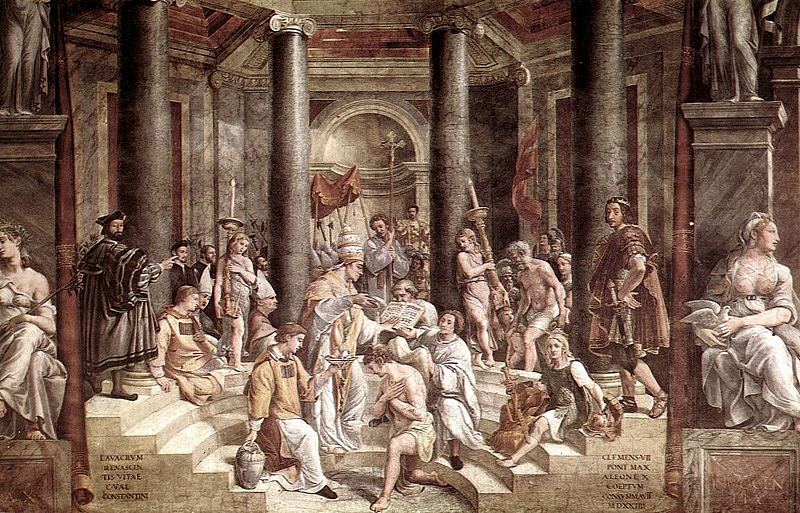 Persecution
Martyrs
People who die for their faith
Leaders saw Christianity as a threat
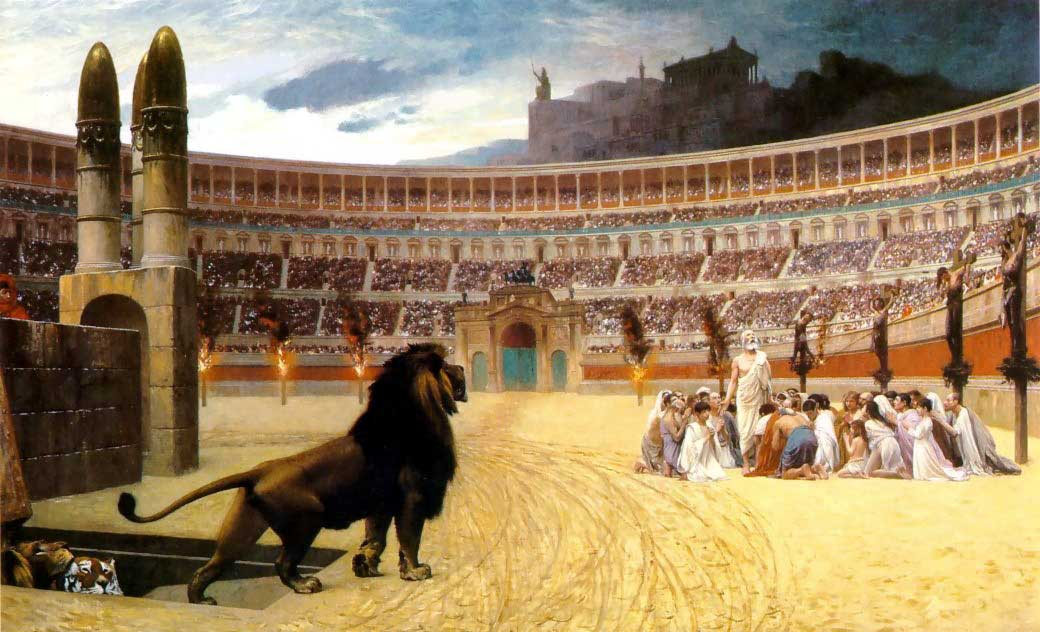 Imperial Approval
Emperor Constantine converted
Edict of Milan
Christianity made legal
Polytheism gradually disappears
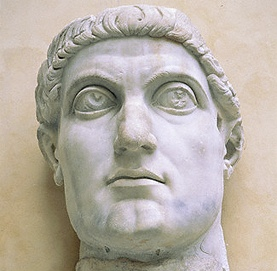 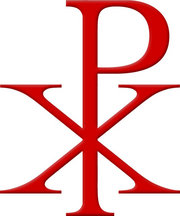 The Early Christian Church
Development of ceremonies:
Eucharist
Baptism
Development of administrative structure:
Priests
Bishops
Popes
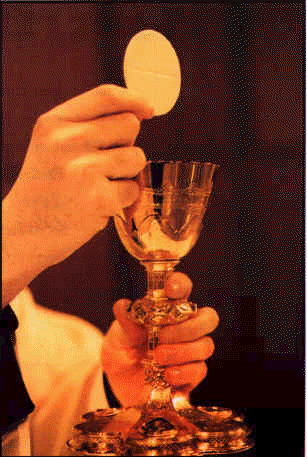 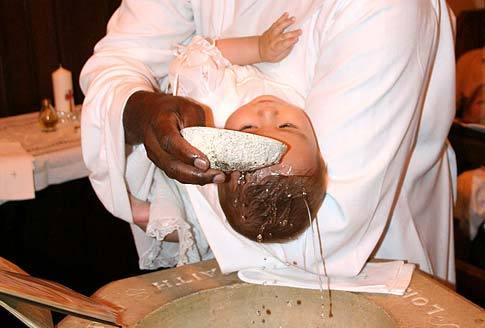 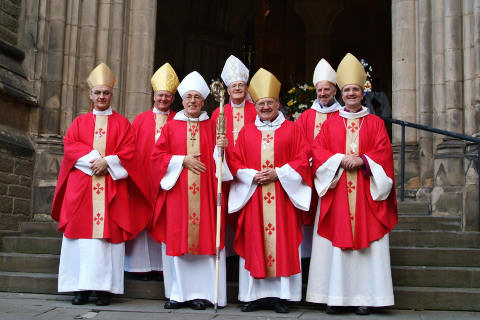